SQL : Manipulation deDonnées Relationnelles
Witold LITWIN
Manipulation deDonnées Relationnelles
Deux langages dominants
 SQL
 Interface de commande
 Calcul de tuple 
 QBE
 Interface interactive graphique
 Calcul de domaine
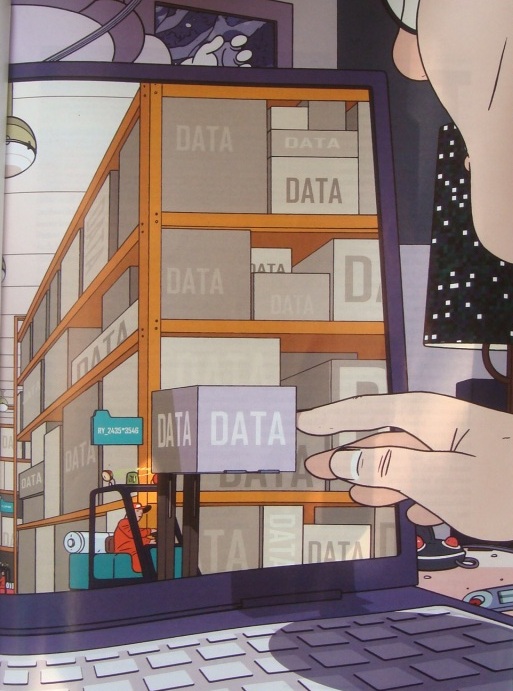 SQL
Inventé à IBM San Jose, 1974 (Boyce & Chamberlin) pour System R
Basé sur le calcul de tuple & algèbre relationnelle
relationnellement complet (et plus)
Le langage de SGBD relationnels
En évolution contrôlée par ANSI (SQL1, 2, 3...)
Il existe aussi plusieurs dialectes
Les possibilités basiques sont simples 
Celles avancées peuvent être fort complexes
Signalées dans ce qui suit par « Maillot Jaune »
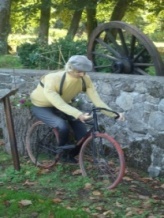 SQL: Commandes de Manipulation de Données
Recherche à partir d’une ou plusieurs tables
	SELECT
Résultat : une table 
Insertion de nouveaux tuples dans une table 
	INSERT
Mise à jour de tuples d’une table
	UPDATE
Suppression de tuples dans une table 
	DELETE
La table reste, même vide
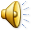 SQL: Manipulation de Données
Expression générale de sélection:
SELECT [DISTINCT] attribut(s)
	FROM table(s)
	[WHERE condition]
	[GROUP BY attribut(s) ]
	[HAVING condition ]
	[ORDER BY attribute(s)]
Basée sur le calcul de tuple
Produit une table temporaire (en général avec des duplicata)
Peut être UNIONé ou UNION ALLné
SELECT … UNION SELECT …
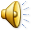 Examples
En pratique sur MsAccess
Sauf ceux spécifiques à
SQL-Server
DB2
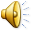 Exemple canon
SP
S
P
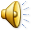 MsAccess SELECT
TRANSFORM aggregationexpression
SELECT [predicate] { * | table.* | [table.]attribut1 [, table.]attribut2.[, ...]]}
[AS alias1 [, alias2 [, ...]]]
FROM tableexpression [, ...]
[IN externaldatabase]
[WHERE... ]
[GROUP BY... ]
[HAVING... ]
[ORDER BY... ]
PIVOT  attributeexpression
[WITH OWNERACCESS OPTION]
Predicat: ALL, DISTINCT, DISTINCTROW,  TOP.
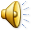 Clause SELECT : Vue Globale
Noms d’attributs existants ou dynamiques
SELECT a,  b, c as alias, R.d, T.d
SELECT *
SELECT R.*, Alias.a, “Cat 1” as Catégorie 
SELECT [e#], [Prod ID]
SELECT [e#], null
Paramétrage (par nom de ville)
SELECT a, Ville
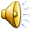 Clause SELECT
Expressions de valeurs et fonctions
SELECT a+b, (a\b)*c, d &” “& e as [d e]
SELECT count(*)
SELECT count (a), avg(b), list(c) 
SELECT log(a), int(var(b)), month(c)
SELECT exp(sum(log(c))), sum(a)+sum(b)
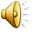 Clause SELECT
Expressions de valeurs et calculette SQL
SELECT [a svp], [b svp], a^b as [a^b]
SELECT #1/11/2011# - #1/1/11# as [Jours entre 2 dates US]
SELECT #1/11# - #1/1# as [Jours entre 2 dates US de l’annee courante]
SELECT date() - #1/1# as [Nbre de jours entre 2 dates dont une du jour et une US]
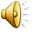 Clause SELECT
Prédicats
SELECT DISTINCT a, b, c
SELECT  TOP 3 b, c
SELECT  TOP 10 % b, c      
Même prédicat pour Access  & SQL Server, mais pas la même sémantique 
SELECT TOP 3 a, b WITH TIES
SQL Server  équivalent de TOP d’Access
Sous MySQL c’est une clause séparée LIMIT
Voir cours SQL Avancé
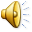 Clause SELECT
Sous-requêtes
SELECT a, (SELECT b, c…)…
SELECT a, (SELECT b, (SELECT c, d) …)),e
Sous-requêtes de la clause SELECT ne sont traitées que dans le cours SQL Avancé
Voir
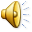 Clause FROM : Vue Globale
Défini la table ou les tables sources pour la clause SELECT
Table existante
	FROM A 
Produit cartésien
	FROM A, B	
	FROM A, A X, B Y
Multibase
	FROM [c:\dir1\dir2\Base.accdb].R A, B
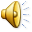 Clause FROM
Expression de la jointure
FROM A Inner Join B On A.a = B.a
FROM A Inner Join (B Inner Join C On…) On… 
FROM A Left Join B ON A.a = B.a
FROM A Rigt Join (B Inner JOIN On A.a = B.a…)
Sous-table
FROM A, (SELECT a,b FROM B…), C X
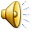 Clause WHERE : Vue Globale
Restriction
WHERE a = C ; WHERE a < C …
WHERE a = C1 OR (b >= C2 AND c <> C3)
WHERE a LIKE ‘l*’ 
WHERE a IS NULL
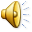 Clause WHERE
Jointures
WHERE R.a = T.a 
WHERE R.a <> T.a
Listes
WHERE a IN (c1, c2, c3)
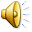 Clause WHERE
Mélanges booléens 
WHERE a = C1 OR b >= C2 AND (R.a = T.a) 
Fonctions scalaires
WHERE int(a) = C 
Paramétrage
WHERE city = [ville SVP]
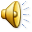 Clause WHERE
Expression de valeur
WHERE prixTTC = prixHT * 1.2
Sous-requête à fonction d’agrégation
WHERE a = (Select max(a) From R WHERE…)
Sous-requête à quantificateur 
WHERE EXISTS (SELECT * FROM … WHERE …)
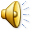 Clause WHERE
Quantification universelle
Division Relationnelle

	WHERE NOT EXISTS 
	(SELECT * FROM … WHERE 
		NOT EXISTS  
		(SELECT * FROM … WHERE… ))) ;
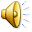 MsAccess Commande Select
Pour formuler la requête  Select de SQL en  mode interactif on passe par QBE :
On clique sur l’onglet « Créer » du ruban Accueil
Puis, sur le bouton « Création de requête »
Puis sur le bouton « Fermer » de la fenêtre Afficher la table
Enfin sur le bouton SQL
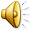 MsAccess Select
Alors on voit la commande SELECT 
A compléter
Le tout est la méthode basique
Après quelque temps on fait le max en mode création (QBE)
Voir le cours sur QBE
Puis on passe en mode SQL 
On complète
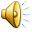 MsAccess Select
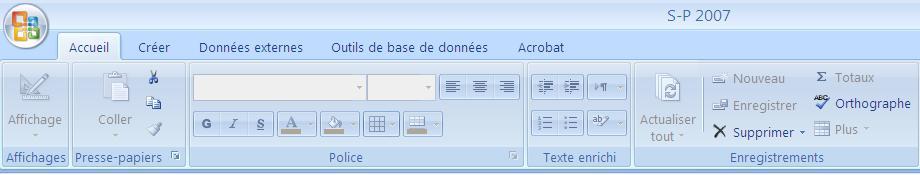 1
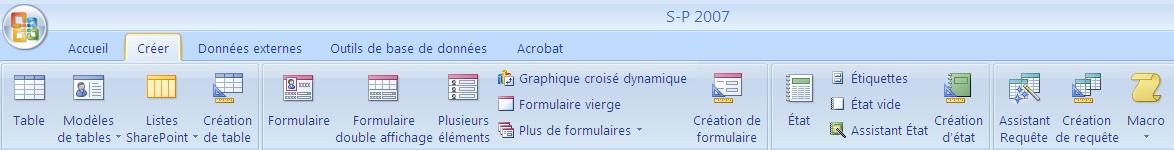 2
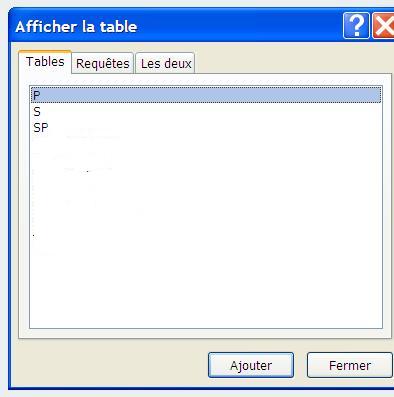 3
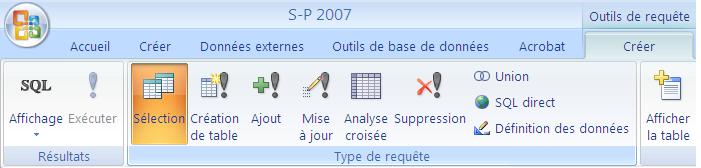 4
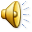 MsAccess Select
Une fois la requête SQL formulée il peut être utile sous MsAccess de repasser en vue QBE 
Mode Création
On peut définir alors des propriétés inaccessible en mode SQL
Formatage des attributs ,hérité par les requêtes
Présentation avec %, ou a avec €….
Masques de saisie
Résultat en forme graphique par défaut
…
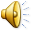 Interrogations (vraiment) simples
Projections d'une table sur certains attributs:
SELECT [S#]  FROM S
Combien de lignes 
de programmation
faudrait-il pour cette 
requête en Cobol ?
  20 ? 50 ? 100 ?
S#
s1
s2
s3
s4
s5
MsAccess
L'ordre de présentation est fixé par le SGBD et peut changer dans le temps
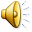 Projection avec duplicata
SELECT CITY FROM S;
Le résultat peut avoir  les duplicata 
 alors, il n'est pas une relation, mais un bag
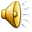 Elimination de duplicata
SELECT DISTINCT CITY FROM S;
Combien de lignes 
de programmation
faudrait-il pour cette 
requête en  C ?
  20 ? 50 ? 100 ?
CITY
Athens
London
Paris
DISTINCT est optionnel pour deux raisons:
éliminer les duplicata coûte en temps de réponse
les fonctions agrégats en ont besoin.
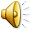 Projection multi-attribut
Les attributs apparaissent dans l’ordre de leur énumération dans la clause SELECT
SELECT [S#], CITY, SNAME FROM S;
S#	City	SName	
s1	Paris	Smith	
s2	Paris	Jones
s3	Paris	Blake	
s4	London	Clark	
s5	Athens	Adam
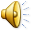 SELECT *
Tout sur toutes les fournitures :
SELECT S#, P#, QTY FROM SP;
Formulation plus courante :
SELECT * FROM SP;
Ordre d'attributs est celui de CREATE TABLE
Cette  formulation est plus simple, mais deconseillée pour les programmes d'application
pourquoi ?
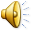 ORDER BY
SELECT * FROM SP
ORDER BY QTY DESC,  [S#];
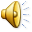 ORDER BY
SELECT * FROM SP
ORDER BY QTY DESC,  [S#];
S#	p#           Qty
s1	p3	400
s2	p2	400
s4	p5	400
s1	p1	300
s2	p1	300
s4	p4	300
s1	p4	200
s1	p2	200
s3	p2	200
s4	p2	200
s1	p6	100
s1	p5	100
Combien de lignes 
de programmation
faudrait-il pour cette 
requête en  PL1 ?
  20 ? 50 ? 100 ?
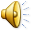 ORDER BY
SELECT * FROM SP
ORDER BY QTY DESC,  [S#];
S#	p#           Qty
s1	p3	400
s2	p2	400
s4	p5	400
s1	p1	300
s2	p1	300
s4	p4	300
s1	p4	200
s1	p2	200
s3	p2	200
s4	p2	200
s1	p6	100
s1	p5	100
Et la quantité nulle serait où ?
TOP
SELECT top 3 [S#] AS  [Les petits], [P#], QTY 
FROM SP
ORDER BY QTY ASC,  [S#] ;
TOP
SELECT top 3 [S#] AS  [Les petits], [P#], QTY 
FROM SP
ORDER BY QTY ASC,  [S#] ;
Les petits	Product ID	QTY
s1			p6		100
s1			p5		100
s1			p4		200
s1			p2		200
TOP
SELECT top 3 [S#] AS  [Les petits], [P#], QTY 
FROM SP
ORDER BY QTY ASC,  [S#] ;
Les petits	Product ID	QTY
s1			p6		100
s1			p5		100
s1			p4		200
s1			p2		200

Mot-clé utile, mais pas dans SQL standard (MsAccess)
 - essaye  de formuler cette requête en SQL standard
Pas de distinction entre les duplicata par rapport au critère d'ordre QTY, S# (les 3 tops sont devenus 4 tuples)
Product ID ?
Restrictions simples
SELECT [P#], PNAME FROM P WHERE COLOR = 'RED';
Restrictions simples
SELECT [P#], PNAME FROM P WHERE COLOR = 'RED';
Product ID	Product Name
p1			nuts
p4			screw
p6			cog

Les noms d'attributs sont les légendes créées  à la création de P
L'ordre de tuples délivrés est définit par le SGBD et peut changer d'une exécution à l'autre 
Est-il possible de faire:
		SELECT [Product ID], [Product Name]…
Restrictions composées
SELECT [P#], PNAME, CITY FROM P WHERE COLOR = 'RED' AND NOT CITY = 'PARIS';
Restrictions composées
SELECT [P#], PNAME, CITY FROM P WHERE COLOR = 'RED' AND NOT CITY = 'PARIS';
Product ID	Product Name		city
p1			nuts			london
p4			screw			london
p6			cog			london
On peut utiliser les opérateurs AND, OR, NOT ainsi que IMP et XOR et EQV, avec l’ordre de priorité usuel et  les ( ) pour le changer.
[Speaker Notes: L’ordre est: les clauses, puis NOT puis and puis OR et/ou les autres. Att. À la clause city = « paris » or true ; ou la clause city = true]
Restrictions composées
On peut utiliser les opérateurs AND, OR, NOT 
Ainsi que IMP et XOR et EQV
Le tout avec l’ordre de priorité usuel 
Voir le rappel dans le cours avancé
Et les ( ) pour le changer  
Est vrai que:
Where A OR B AND C = Where (A OR B) AND C
[Speaker Notes: L’ordre est: les clauses, puis NOT puis and puis OR et/ou les autres. Att. À la clause city = « paris » or true ; ou la clause city = true]
Restrictions sur nuls
Un nul n’est pas une valeur
Donc on a une clause spéciale
IS [NOT] NULL
Ex. Deux fournisseurs n ’ont pas de ville connue:
Requête : est-ce que il y a dans S des villes inconnues?	
SELECT S.CityFROM S where city is null;
A noter:
DISTINCT s ’applique aux nuls  (à tort, pourquoi ?)
CITY
Vous avez dit bizarre pour la table de nuls ?
Restrictions par clause IN
SELECT [s#], city FROM S where city IN ('paris', 'london');
S#	SName	Status	City
s1	John	2	Paris
s2	smith	10	Paris
s3	Blake	30	
s4	Clark	20	London
s5	Adam	30	Athens
s6	Bull	20	Paris
s7	Ibm	100	Paris
s#	city
s1	Paris
s2	Paris
s4	London
s6	Paris
s7	Paris
?  SELECT [s#], city FROM S where city NOT IN ('paris', 'london');
?  SELECT [s#], city FROM S where city IN ('paris', 'london', null);
?  SELECT [s#], city FROM S where city IN ('paris', 'london') or city is null;
Restrictions par date
La date doit être encadrée par les #
	SELECT *
	FROM [Placement en actions]
	WHERE dat_v=#3/1/2008#;
Résultat (surprenant)
[Speaker Notes: Le format montré est europ. Dans la requête ang.]
Expressions de valeur
SELECT [P#], PNAME, 2.1* weight as [Poids £ ]
FROM P 
order by  2.1*weight desc;
Product ID	   Product Name	Poids £
	p6		cog		  39.9
	p3		screw		  35.7
	p2		bolt		  35.7
	p4		screw		  29.4
	p5		cam		  25.2
	p1		nuts		  25.2
Expressions de valeur
En général on peut employer les opérateurs: 
+ - * / ^  et  ( )
- peut être un-aire 
On dispose aussi sous MsAccess de : 
 modulo : A mod c 
division entière symbolisée par \ 
SELECT S.SName, [S].[Status]/9 AS Div, [status]\9 AS [Div ent], S.Status, [status] Mod 9 AS Mod, -[status] AS moins, S.City
FROM S
WHERE  [status]=20 Xor [city]="paris" ;
Expressions de valeur
La division \ est utile pour génération de quantiles et histogrammes
	SELECT ([N°]\10) AS Quantil, 
	Int(Avg([serie].prix)) AS [Prix moyen par 10 périodes ]
	FROM [serie]
	GROUP BY ([N°]\10);
Requête fait appel aux clauses enseignés plus loin
Fonction scalaire Int
Agrégat Avg
Opération de regroupement
Expressions de valeur
L’exponentiation sert par exemple au calcul de rentabilité de placement
SELECT montant, taux, montant*(1+taux/100)^durée AS [valeur finale  après], durée as [durée du placement en années] 
Notez absence de clause FROM
SQL peut servir de calculette 
Essayez
Expressions de valeur
On peut sélectionner tous les attributs et une expression de valeur
	SELECT *, 2.1*weight as [Poids en KG], weight + weight/5  - 	(weight^2 - weight*2.1) as [un jeu]FROM P order by  2.1*weight desc;
Expressions de valeur
On peut utiliser une expression de  valeur comme argument d’une clause de restriction
…. WHERE WEIGTH < 200 / 2,1
On peut créer les expressions de valeur sur les attributs dynamiques
	SELECT sp.qty AS q, q+2 AS q1,  
		log(q1)+3 AS q2 FROM sp;
Expressions de valeur
On peut utiliser une expression de valeur sur une Date/Temps
Now () + 365  pour la date/heure dans un an
Now () est une fonction scalaire (voir + loin)
	SELECT action, dat_v, dat_v1, dat_v1 - dat_v as [durée en jours] 
	FROM [Placement en actions];
On ne peut pas utiliser dans ORDER BY l’alias défini pour une expression de valeur dan la clause SELECT
Essayez … ORDER BY [Poids £ ]
Expressions de valeur
On peut utiliser une expression de valeur sur une Date/Temps
Now () + 365  pour la date/heure dans un an
Now () est une fonction scalaire (voir + loin)
	SELECT action, dat_v, dat_v1, dat_v1 - dat_v as [durée en jours] 
	FROM [Placement en actions];
Jointures
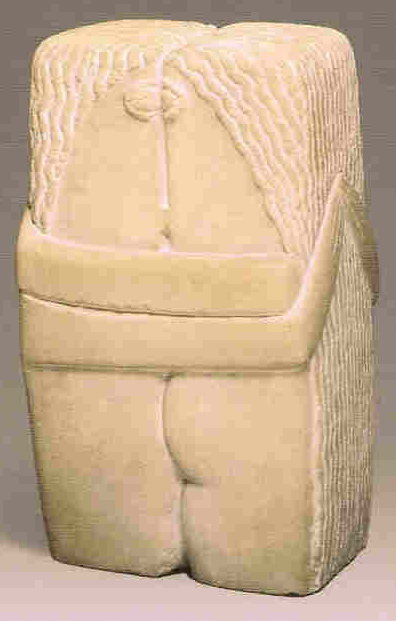 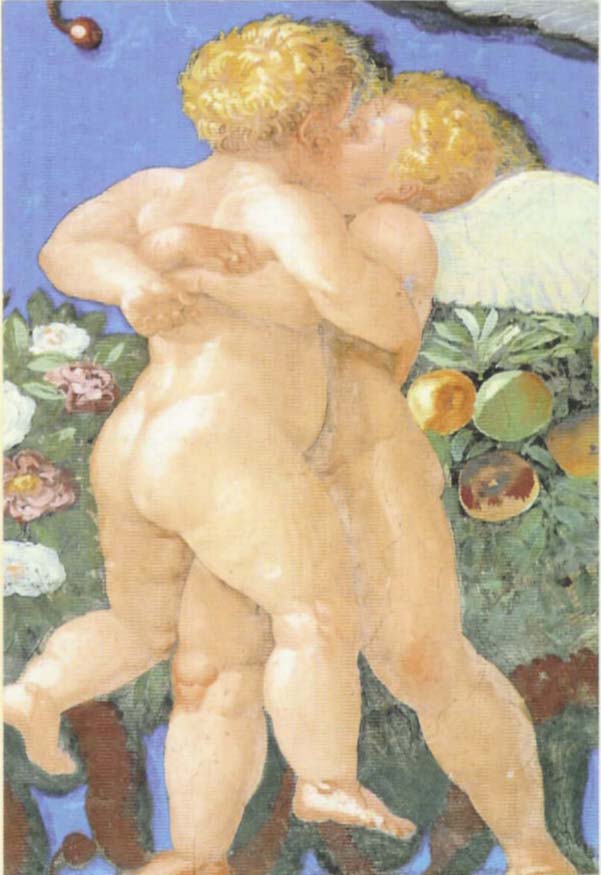 Brancusi
Raphaël
Jointures
SELECT distinct S.[S#],  SNAME, [P#], Qty, City
FROM S, SP 
where s.[s#]=sp.[s#] and city <> 'London';
Equi-jointures
SELECT distinct S.[S#],  SNAME, [P#], Qty, City
FROM S, SP 
where s.[s#]=sp.[s#] and city <> 'London';
S#		SNAME	Product ID	Qty	City
s2		Jones		p1		300	Paris
s2		Jones		p2		400	Paris
s3		Blake		p2		200	Paris
Sémantique de la requête
Forme le produit cartésien C de tables dans la clause FROM
Sélectionne tout tuple t de C  vérifiant le prédicat dans la clause WHERE (et seulement de tels tuples)
Projette tout t  sur les attributs dans SELECT
Applique le mot-clé de SELECT
   La clause S.s# = SP.s# s'appelle equi-jointure  
  Opération de jointure était inconnue, même conceptuellement, de SGF et de SGBD navigationels
Equi-jointures m-aires
SELECT  s.[s#], p.[P#], Qty, PnameFROM S, SP, P where  s.[s#]=sp.[s#] and sp.[p#]=p.[p#] and s.[s#] between 's1' and 's3' order by s.[S#], qty desc;
Equi-jointures m-aires
SELECT  s.[s#], p.[P#], Qty, PnameFROM S, SP, P where  s.[s#]=sp.[s#] and sp.[p#]=p.[p#] and s.[s#] between 's1' and 's3' order by s.[S#], qty desc;
s#	Product ID	Qty	Product Name
s1		p3	400	screw
s1		p1	300	nuts
s1		p4	200	screw
s1		p2	200	bolt
s1		p6	100	cog
s1		p5	100	cam
s2		p2	400	bolt
s2		p1	300	nuts
s3		p2	200	bolt
Clause BETWEEN
Le type d ’attribut détermine l évaluation de la clause:
20 n ’est pas BETWEEN 1 and 3 pour Number
20 est BETWEEN 1 and 3 pour Text
Date/Time ou Currency ?
Et les nuls
sont ils sélectionnes par les clauses ci-dessous
SELECT * FROM P where weight between 0 and 19;
SELECT * FROM P where weight between null and 19;
SELECT * FROM P where weight between 0 and null;
peut-on faire encore autrement pour trouver les poids entre 10 et 19 ou inconnus ?
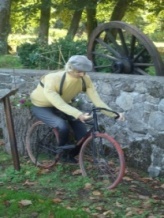 Equi-jointures m-aires(avec *)
Tous les attributs de toutes les tables dans la clause FROM

SELECT *
FROM S, SP, P 
where s.[s#]=sp.[s#] and p.[p#]=sp.[p#]  and s.city <> 'London';

On peut aussi SELECT S.*, SP.*, P.* FROM S,SP, P bien-sûr

On peut ajouter des attributs additionnels 

SELECT *, 'Mecs d’Eurostar' as [D'ou viennent t'ils ?]
FROM S, SP, P 
where s.[s#]=sp.[s#] and p.[p#]=sp.[p#] and s.city <> 'London';
Equi-jointures
Equi-jointures  peuvent être formulées pour tout attribut:
Mais, les types de données à joindre doivent être    = compatibles
SELECT  s.[s#], p.[P#], Qty, Pname, s.city, p.cityFROM S, SP, Pwhere  s.[s#]=sp.[s#] and sp.[p#]=p.[p#] and s.city=p.cityorder by s.city, s.[s#];
s#	Product ID	Qty	Product Name	S.city		P.city
s1		p6	100	cog		London		london
s1		p4	200	screw		London		london
s1		p1	300	nuts		London		london
s4		p4	300	screw		London		london
s2		p2	400	bolt		Paris		paris
s3		p2	200	bolt		Paris		paris
Theta-jointures & Self-jointures
L'opérateur T de comparaison dans une clause de jointure peut-être en  fait : 
T=,  <, <=>, >=<>}
Une table peut-être jointe avec elle-même
On suppose que les noms de  fournisseurs  sont tous différents
SELECT x.[s#], x.sname, y.[s#], y.sname, x.cityFROM  s x, s y 			/* x, y sont des aliasesWHERE x.city = y.city and x.sname <  y.sname;	

x.s#	x.sname	y.s#	y.sname	city
s4		Clark		s1	Smith		London
s3 	Blake 		s2	 Jones 		Paris
Jointures dans la clause FROM
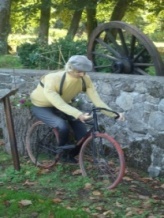 Possibilité nouvelle dans SQL2 (et MsAccess)
Prévue dans le nouvel SQL standard 
SQL-2
Permet de standardiser la formulation de jointures externes 
On les verra plus tard
Permet aussi de fixer explicitement l’ordre de jointures 
Pour optimiser la requête
Jointures dans la clause FROM
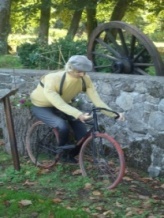 SELECT  S.[S#], P.[p#], SP.Qty,  PName, S.City, P.City FROM S INNER JOIN (P INNER JOIN SP ON P.[P#] = SP.[p#]) ON (S.City = P.City) AND (S.[S#] = SP.[S#])ORDER BY S.City, S.[S#];
s#   Product ID	Qty	Product Name	S.city		P.city
s1	p6	100	cog		London		london
s1	p4	200	screw		London		london
s1	p1	300	nuts		London		london
s4	p4	300	screw		London		london
s2	p2	400	bolt		Paris		paris
s3	p2	200	bolt		Paris		paris
Jointures externes
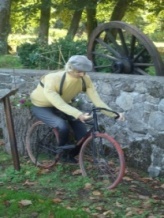 Conserve  les tuples sans corresp. sur les attributs de jointure
-  jointure gauche (LEFT) conserve les tuples à gauche
-  jointure droite (RIGHT) conserve les tuples à droite
SELECT S.[S#], city, SP.QtyFROM S LEFT JOIN SP ON S.[S#] = SP.[S#]where (qty > 200 or qty is null) and  not city =  'london';
S#		city	Qty
s2		Paris	300
s2		Paris	400
s5		Athens
s5
s7  p6 100
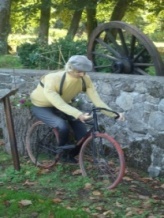 Jointures externes(propriétés algébriques)
Les jointures classiques dites internes  sont associatives
Celle externes ne sont pas
	A démontrer
 La notation dans la clause WHERE pourrait être ambiguë
  Pourquoi ?
D’où la notation algébrique dans la clause FROM
Introduite par SQL-2
Elles s’appliquent aussi aux jointures classiques dites dès lors internes
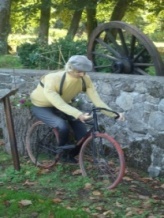 Jointure externe  complète
SELECT   pname, S.SName, S.City, P.CityFROM P RIGHT JOIN S on P.City = S.CityunionSELECT   pname, S.SName, S.City, P.CityFROM P left JOIN S ON P.City = S.City ;
pname	SName	S.City	P.City
	Adams	Athens	
bolt	Blake	Paris	paris
bolt	Jones	Paris	paris
bolt	smith	Paris	paris
cam	Blake	Paris	paris
cam	Jones	Paris	paris
cam	smith	Paris	paris
cog	Clark	London	london
nuts	Clark	London	london
screw			rome
screw	Clark	London	london
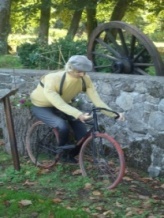 Jointure externe  complète
avec une sélection
SELECT   pname, S.SName, S.City, P.CityFROM P RIGHT JOIN S ON P.City = S.Citywhere p.city <> 'london' or p.city is  nullUNION SELECT   pname, S.SName,S.City, P.CityFROM P left JOIN S ON P.City = S.Citywhere s.city <> 'london' or s.city is  null;
pname	SName	S.City	P.City
	Adams	Athens	
bolt	Blake	Paris	paris
bolt	Jones	Paris	paris
bolt	smith	Paris	paris
cam	Blake	Paris	paris
cam	Jones	Paris	paris
cam	smith	Paris	paris
screw			rome
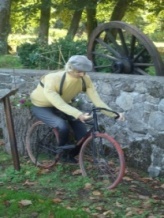 Jointure externe  self ou avec  theta-comparaison
Self-jointure externe est possible
p.e. SP left joint SP…
N° de tout fournisseur qui fournit une pièce  en quantité la même que celle d’un autre fournisseur ou est inconnue
Les opérateurs T s’appliquent aussi aux jointures externes 
T=,  <, <=>, >=<>}
N°s de tout fournisseur qui fournit une pièce en quantité moindre qu’un autre fournisseur d’une même pièce ou en quantité  inconnue.
Jointures externes  DB2 & SQL-Server & SQL-2…
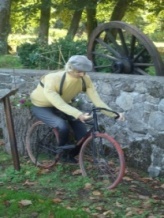 On utilise les déclarations
LEFT, RIGHT & FULL OUTER JOIN
note OUTER
SELECT   pname, S.SName, S.City, P.City  FROM P 
FULL OUTER  JOIN S ON P.City = S.Citywhere p.city <> 'london' or p.city is  null
pname	SName	S.City	P.City
	Adams	Athens	
bolt	Blake	Paris	paris
bolt	Jones	Paris	paris
bolt	smith	Paris	paris
cam	Blake	Paris	paris
cam	Jones	Paris	paris
cam	smith	Paris	paris
screw			rome
SQL-2 a le verbe USING pour les attr. de jointure d ’un même nom (USING (CITY). Les mots FULL ou INNER sont optionnels
certains dialectes remplacent, LEFT, RIGHT, FULL par : 
  P.City *= S.City  P.City = S.City  (+)
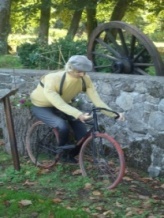 Mélange de jointures externes et internes
Explosif (sous MsAccess surtout):
  OK: 
SELECT sP.Qty, s.[S#], s.City, sP.[p#]FROM s RIGHT  JOIN (p INNER JOIN sP ON p.[P#] = sP.[p#])  ON sP.[S#] = s.[S#];
 interdit :
SELECT sP.Qty, s.[S#], s.City, sP.[p#]FROM s  LEFT  JOIN (p INNER JOIN sP ON p.[P#] = sP.[p#])  ON sP.[S#] = s.[S#];
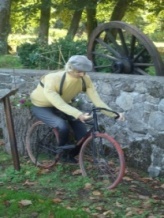 Mélange de jointures externes et internes
En deux requêtes c'est OK par contre:
 Query-scratch1:
SELECT *
FROM p INNER JOIN sp ON p.[P#] = sp.[p#];
:
SELECT s.[s#], qty, [Query-scratch1].color FROM s left JOIN [Query-scratch1] ON [Queryscratch1].[S#] = S.[S#];
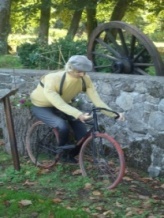 Résultat
s#	qty	color
s1	100	red
s1	100	blue
s1	200	red
s1	400	blue
s1	200	green
s1	300	red
s2	400	green
s2	300	red
s3	200	green
s4	400	blue
s4	300	red
s4	200	green
s5
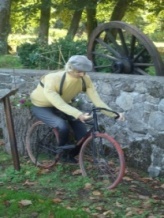 Jointures implicites
Simplifient la formulation de la requête
Générées par MsAccess à partir de contraintes d'intégrité référentielles et les liens sémantiques
jointures naturelles (internes)
jointures externes
Générées dans SQL, mais uniquement quand la requête est formulée en QBE
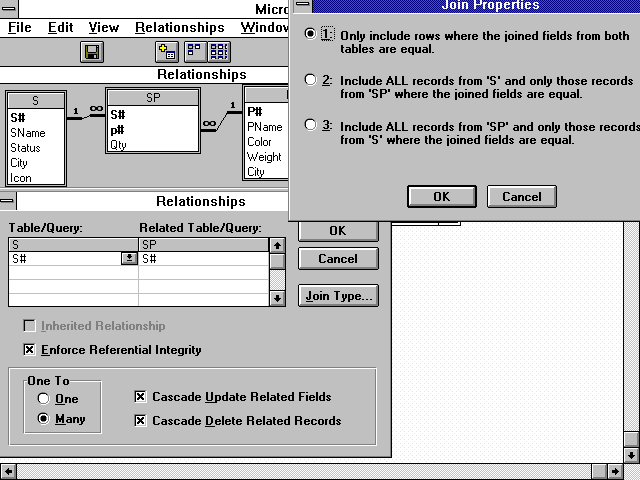 Declaration de jointures implicites
On a cliqué
d'abord ici
On a cliqué
ensuite ici
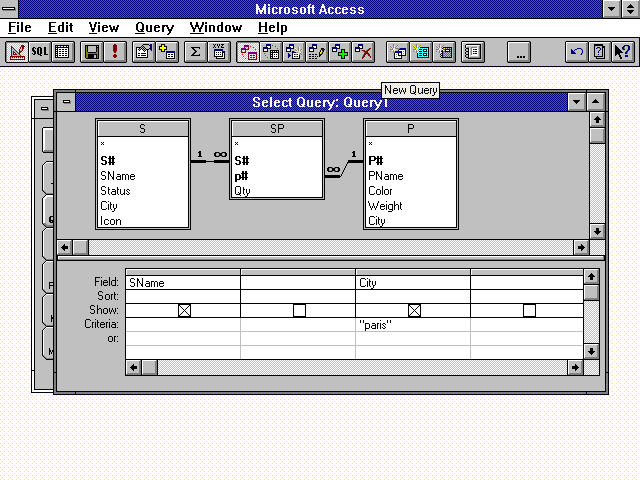 Formulation de la requête avec les jointures implicites en QBE
Puis, clique et...
Tires avec la souris,
Ecris la restriction
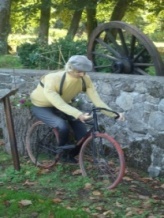 Résultat SQL
SELECT DISTINCTROW S.SName, P.City
FROM P INNER JOIN (S INNER JOIN SP ON S.[S#] = SP.[S#]) ON P.[P#] = SP.[p#]
WHERE ((P.City="paris"));
Jointure impl.
générée
automatiquement
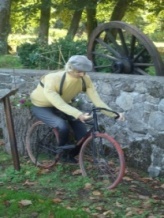 Jointure Externes Implicites
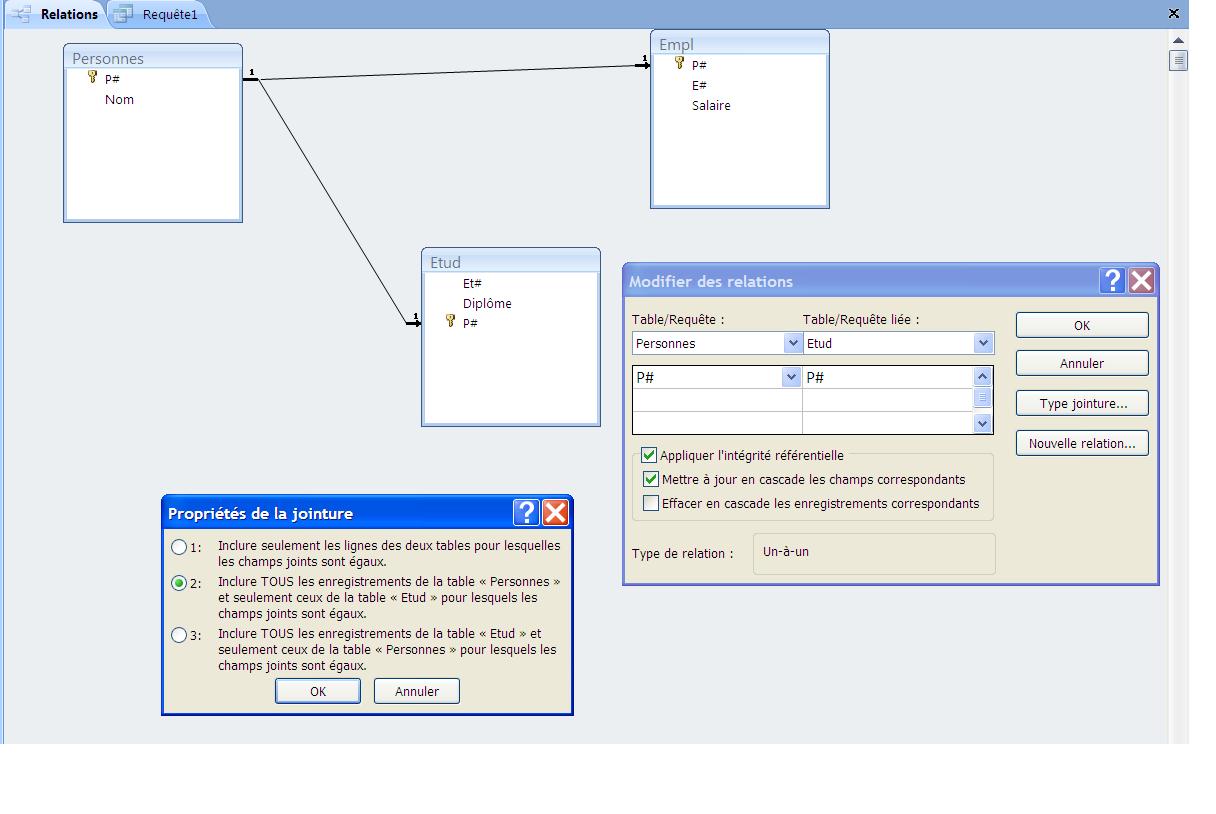 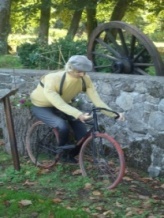 Jointure Externes Implicites
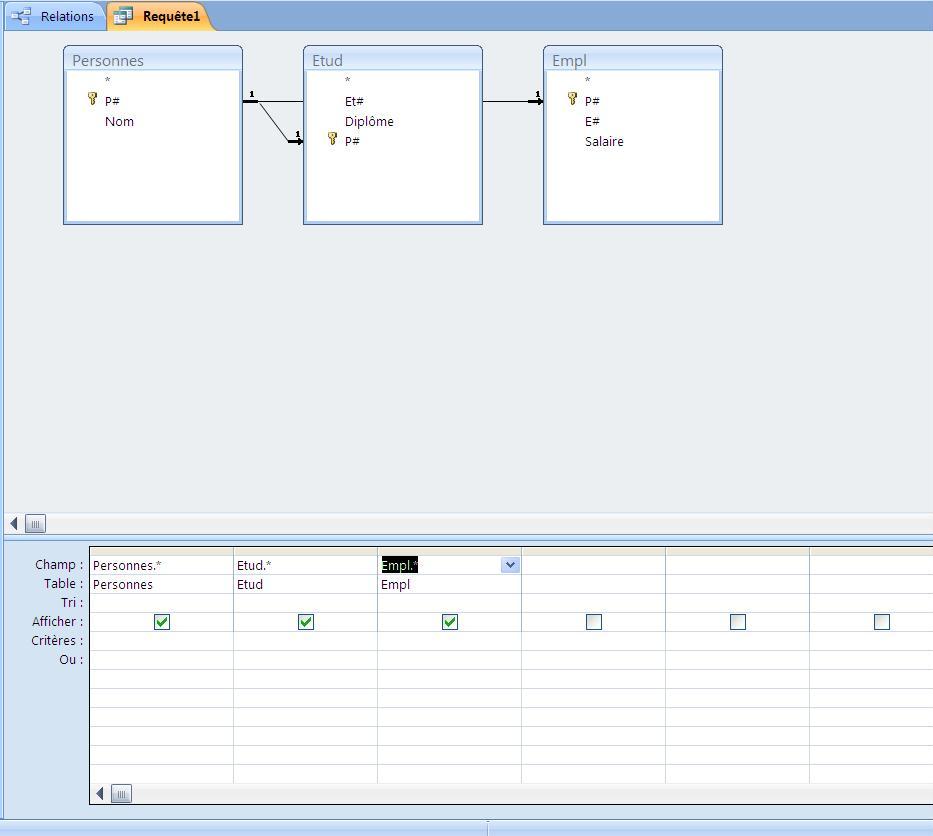 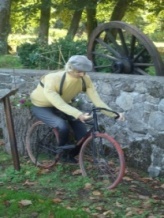 Résultat SQL
SELECT Personnes.*, Etud.*, Empl.*
FROM (Personnes LEFT JOIN Etud ON Personnes.[P#] = Etud.[P#]) LEFT JOIN Empl ON Personnes.[P#] = Empl.[P#];
Jointures impl.
générées
automatiquement
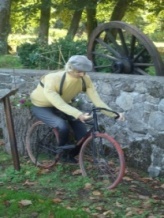 Limitations
Si les tables choisies ne sont pas directement en relation, alors, il faut ajouter aussi sous QBE toutes les tables intermédiaires
Pour formuler SELECT sname, pname FROM S,P… avec les jointure implicites, il faut aussi inclure  sous QBE la table SP
Bien que l’on ne sélectionne aucun  attribut de cette table
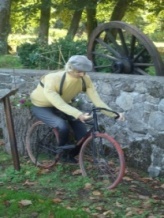 Limitations
L’ordre de clauses résulte de celui de sélection de tables, mais seulement si l’on suit les relations directes. 
Essayez ajouter les tables et regarder le résultat SQL, selon les permutations suivants:  
P,SP,S  puis S,SP,P,  puis P, S, SP puis S,P, SP
Conclusion ?
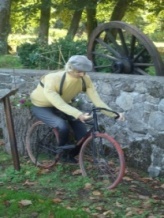 Limitations
Une correspondance déclarée entre les attributs d'une même relation ne génère pas de jointure implicite
sous MsAccess 2
Pourquoi cette limitation ?
une bonne question
sans bonne réponse de ma part
à adresser à Microsoft
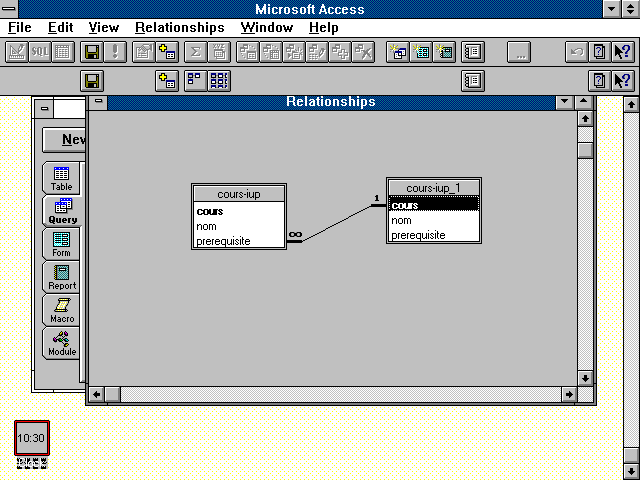 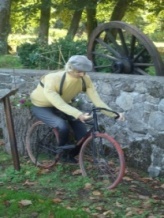 Limitations
Une correspondance multiple entre deux tables
donne lieu à AND entre les clauses correspondantes
c'est bien
mais, peut donner lieu à une génération erronée
une jointure implicite invisible sur l'image QBE
C'est un "bug"
MsAccess 2
Pourquoi ?
bonne question à Microsoft
Pour en savoir + sur les jointures implicites en général
Implicit Joins in the Structural Data Model.  IEEE-COMPSAC, Kyoto,  (Sep. 1991). With Suk Lee, B., Wiederhold, G.
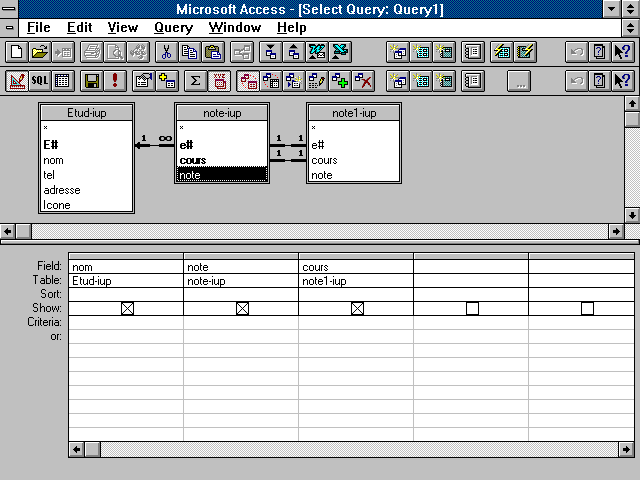 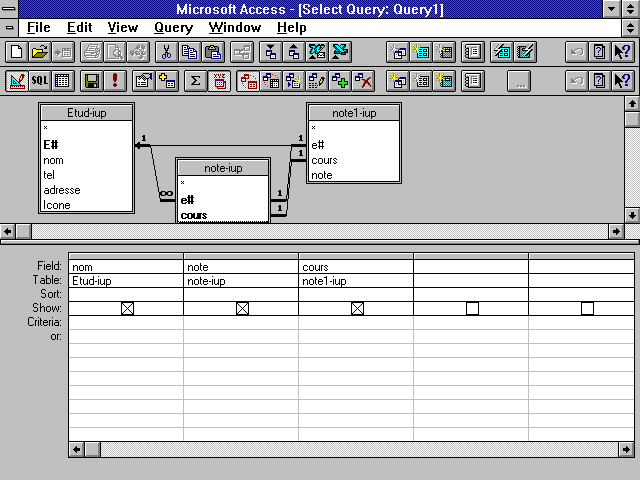 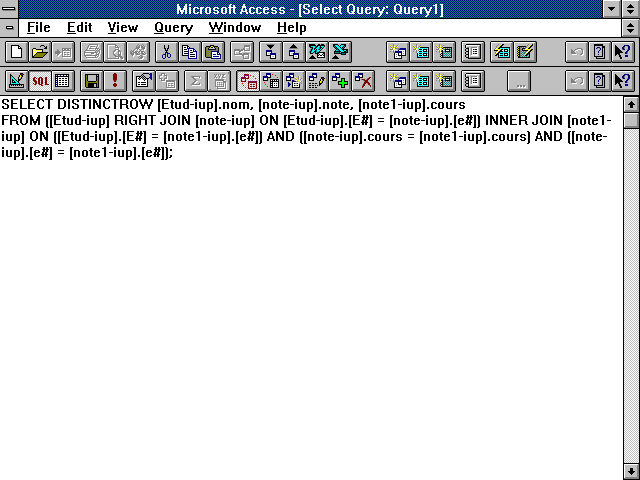 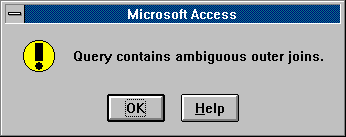 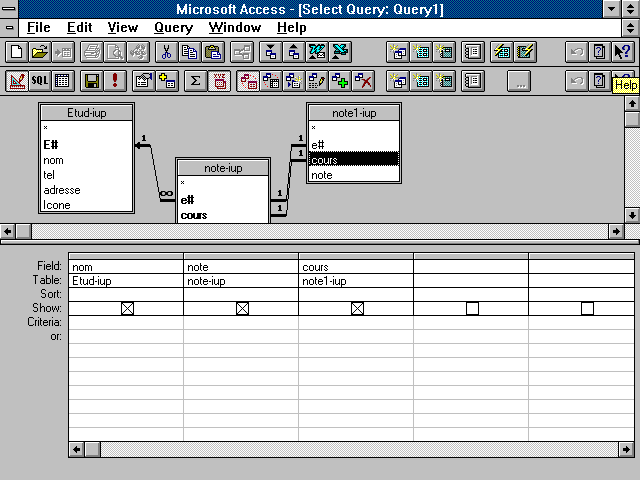 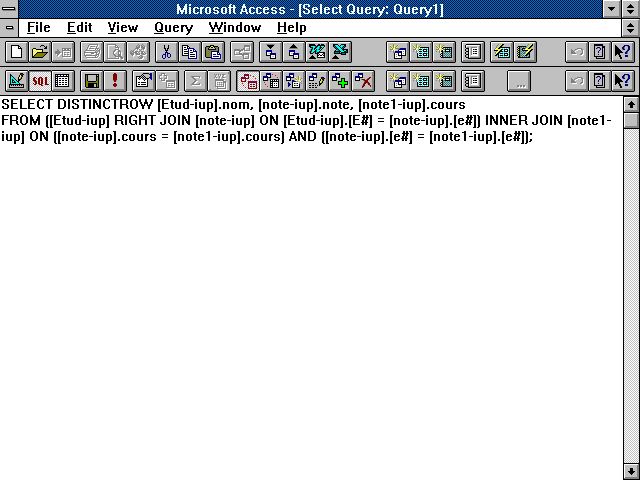 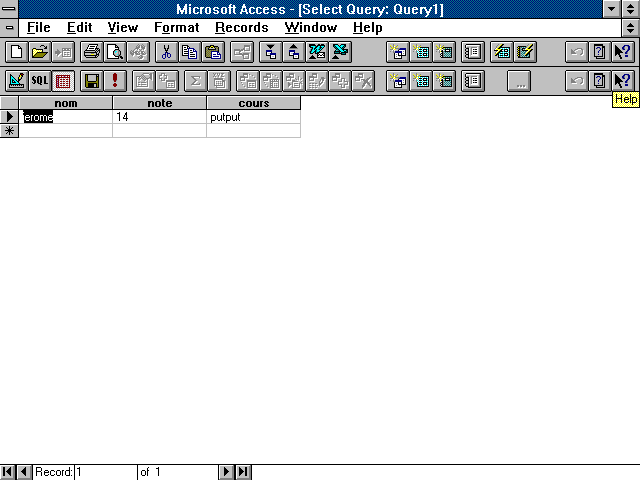 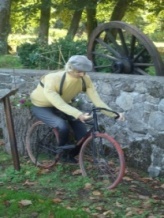 Jointure Automatique
Une jointure implicite entre deux attributs de deux tables différentes sélectionnées pour une requête : 
sans lien sémantique dans le schéma 
de type compatible
d’un même nom
avec au moins étant  la clé primaire
A ne pas confondre avec une self-jointure
Existe en option
A activer parmi les options de MsAccess
Trouvez où
Fonctions agrégats
Un nombre très limité:
COUNT, SUM, AVG, STDEV, VAR, MAX, MIN,
MIN, MAX s’applique aux Nuls ( à tort)
MsAccess:  First, Last, VarP, StDevP
VarP et StDevP calcule sur la population, pendant que Var, StDev utilisent un échantillon 
En pratique Var = n / (n-1) VarP etc 
Par expressions de valeur on peut se créer d’autres agrégat (corrélation, covariance…)
A mettre dans  SELECT 
SELECT sum(P.Weight) AS PoidsCumuleFROM P;
PoidsCumule
91
Fonctions agrégats
SELECT Count (*) FROM S WHERE… compte tous les tuples
SELECT Count (CITY) FROM S ne compte pas de nuls
mais compte les doubles 
SELECT COUNT  (DISTINCT (CITY)) FROM S;
Possible avec SQL ANSI, mais pas MsAccess
Pourquoi ? 
		-  Très bonne question à Microsoft
Possible dans SQL-Server ou DB2 ?
Formulable autrement avec MsAccess ?
On peut compter sur plusieurs champs, pourvus qu'ils ne soient pas tous nuls dans le tuple (MsAccess)
SELECT Count ("City & Status")  FROM S;
 Compte les fournisseurs sans ville connue
 Compte le nombre de villes avec un fournisseur (MsAccess)
Fonctions agrégats
SELECT Varp(SP.Qty) AS Varp, Var(SP.Qty) AS Var, StDev(SP.Qty) AS StDev, StDevp(SP.Qty) AS StDevpFROM SP;
Varp		Var		StDev		StDevp

15644.6280991736	17209.0909090909	131.183424673588	125.078487755383
Fonctions agrégats Expressions de Valeurs
On peut composer les agrégats pour  définir des nouveaux
SELECT Avg([qty]*[Weight])-Avg([qty])*Avg([Weight]) AS Cov, sp.[s#]
		FROM P INNER JOIN sp ON P.[P#]=sp.[p#]
	GROUP BY sp.[s#];
GROUP BY
Permet d'appliquer les fonctions agrégats aux sous-tables, dites groupes, définies par l'égalité de certains attributs
Inexistant dans SQL originel (et  le modèle relationnel)
Est populaire mais redondante	
ce qui est peu connu (voir le cours sur les Subtilités de SQL)
A été introduite par Peter Gray d'Univ. d'Aberdeen (je crois).
GROUP BY
SELECT  top 50 percent [p#], sum (qty) as [tot-qty] from sp GROUP BY [p#]Order by sum (qty) desc;
p#		tot-qty
p2		1000
p1		600
p5		500
p4		500
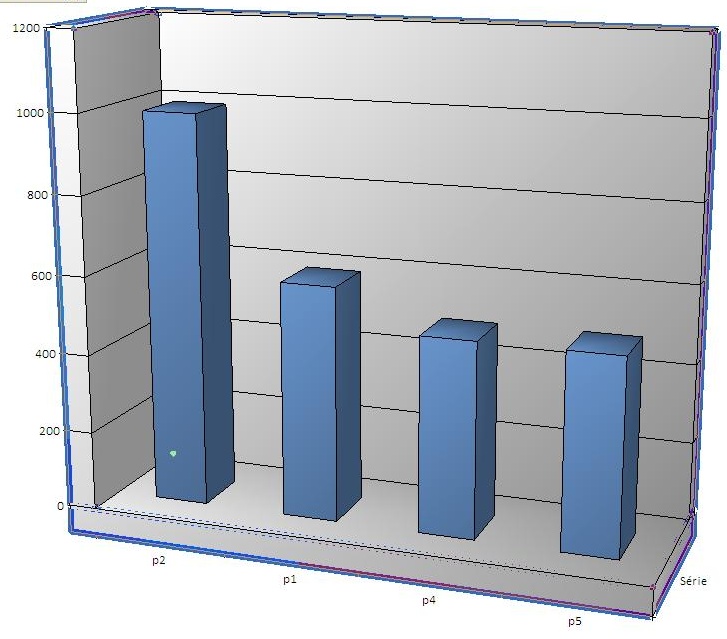 MsAccess: Affichage Mode Feuille de Données
MsAccess: Affichage Mode Graphique par défaut
GROUP BYattributs multiples
Tous les attributs sélectionnés non-agrégés forment le GROUP BY
Propriété  automatique sous QBE MsAccess  
Oubli fréquent sous SQL utilisé directement

SELECT S.SName, Sum(SP.Qty) as Somme, S.[S#]
FROM S INNER JOIN SP ON S.[S#] = SP.[S#]
WHERE  SP.Qty  > 100
GROUP BY S.SName, S.[S#] 

Sname		Somme	S#
Clark		900		s4 
Jones		700		s2	
Jones		200		s3	
Smith		1100		s1
HAVING
Permet de spécifier les prédicats sur les groupes de GROUP BY 
et sur les attributs non agrégés, 
double emploi avec WHERE
	SELECT SP.[p#], sum(qty) as [tot-qty]
	FROM SP
	WHERE (((SP.qty)>50))
	GROUP BY SP.[p#]
	HAVING ((sum(SP.qty)>200))
	order by sum(SP.qty) desc ;
						p#	tot-qty
						p2	1000
						p1	600
						p5	500
						p4	500
						p3	400
Sous-requêtes dans clause WHERE
Une expression alternative de jointures
Permet une optimisation manuelle
la sous-requête est exécutée d'abord
Permet d'appliquer les fonctions agrégats dans la clause WHERE
Permet d'appliquer le quantificateur EXISTS
et donc, indirectement, le quantificateur FORALL (universel)
Sous-requêtes dans clause WHERE
SELECT  [s#], sname from S where s.[s#] in (select [s#] from sp where qty > 200);
SELECT  [s#], sname, statusfrom S where s.status = (select max (status) from s as S1);
s#		sname		status
s1		Smith		30
s3		Blake		30
s5		Adams		30
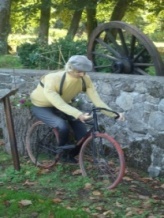 Sous-requêtes dans clause WHERE
La requête à sous-requête :
	SELECT [S#], SNAME FROM S 
	WHERE STATUS > 100 AND CITY IN 
		(SELECT CITY FROM S WHERE CITY = ‘PARIS’);
est en général préférable à celle plus naturelle à restrictions composées:
	SELECT [S#], SNAME FROM S 
	WHERE STATUS > 100 AND CITY = ‘PARIS’;
Le temps d’exécution est plus petit.
Si les deux attributs sont indexés 
La plupart de fournisseurs est à Paris
Il y a peu de fournisseurs de Statut > 100
Bien que les deux requêtes soient logiquement équivalentes
[Speaker Notes: Un SGBD (DB2 par exemple) évalue les égalités avant les prédicats “range”. La sous-requete est evaluee en 1er, et rend un seul tuple (Paris).]
EXISTS
SELECT  [s#], sname, status from S where exists (select * from sp where [s#]=sp.[s#]and sp.[p#]='p2');
s#		sname		status
s1		Smith		30
s2		Jones		10
s3		Blake		30
s4		Clark		20
s5		Adams		30
Construction utile pour la requête « Fournisseurs de p1 et de p2 »
EXISTS
SELECT DISTINCT S.SName, S.[s#]
FROM S, SP
WHERE not exists
(select * from SP where S.[s#] = SP.[s#]);
Peut-on utiliser la clause NOT IN dans le même but ?
FORALL <-> NOT (NOT EXISTS)
SELECT  [s#], snamefrom S where not exists (select * from p where not exists ( select * from sp where [s#]=s.[s#] and [p#]=p.[p#] ));
s#		sname
s1		Smith
NOT...NOT EXISTS
SELECT  distinct [s#] from SP X where not exists    (select * from sp y     where [s#]='s2' and  not exists       (select * from sp z       where z.[s#]=x.[s#] and  z.[p#]=y.[p#] ));
s#
s1
s2
C'est quoi ?
Tous les fournisseurs qui fournissent au moins les pièces du fournisseur 'S2'.
NOT...NOT EXISTS
SELECT  distinct [s#] from SP X where not exists    (select * from sp y     where [s#]='s2' and  not exists       (select * from sp z       where z.[s#]=x.[s#] and  z.[p#]=y.[p#] ));
s#
s1
s2
C'est quoi ?
Tous les fournisseurs qui fournissent au moins les pièces du fournisseur 'S2'.
SQL c'est simple
car non-procedural:
une intention = une requête
UNION
SELECT  [P#], CITY FROM P WHERE CITY LIKE '[L-S]'UNION SELECT  [P#], CITY FROM SP, S WHERE SP.[S#]=S.[S#] AND CITY >=  'B';
UNION
SELECT  [P#], CITY FROM P WHERE CITY LIKE '[L-S]'UNION SELECT  [P#], CITY FROM SP, S WHERE SP.[S#]=S.[S#] AND CITY >=  'B';
		P#	city
		p1	London
		p1	Paris
		p2	London
		p2	Paris
		p3	London
		p4	London
		p5	London
		p6	London
Tous les duplicata 
sont éliminés
Comment faire
alors pour les
agrégats ?
UNION MsAccess
Les tables ou vues entières union-compatibles peuvent être référencées explicitement
	TABLE Customers UNION TABLE Suppliers
On ne peut pas sélectionner d’attributs de type MEMO ou OLE
Y compris par * 
Déjà déconseillé pour les programmes d’application
Pas d opérateurs  INTERSECT, EXCEPT
 Comment faire alors ?
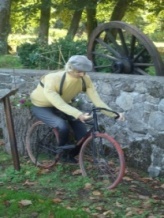 UNION ALL
Préserve les duplicata
Nécessaire pour appliquer des agrégations
Mais, souvent il faut néanmoins dans ce but au moins 2 requêtes SQL
Défaut de conception SQL
Solutions pratiques 
clause FROM imbriquée
Une autre (DB2) voir cours SQL2 
Dans l exemple qui suit, sous MsAccess, on veut des agrégations sur WEIGHT
la 1ere requête définie une vue appelée UNION-ALL
la 2eme requête calcule les agrégations voulues
UNION ALL
SELECT weight, p.city FROM P WHERE City like 'l*'UNION ALL SELECT weight, s.city FROM p, SP, S WHEREp.[p#]=sp.[p#] and sp.[s#]=s.[s#] and s.City like  'p*';
	weight	city
	12		london
	14		london
	19		london
	12		Paris
	17		Paris
	17		Paris
UNION ALL
SELECT weight, p.city FROM P WHERE City like 'l*'UNION ALL SELECT weight, s.city FROM p, SP, S WHEREp.[p#]=sp.[p#] and sp.[s#]=s.[s#] and s.City like  'p*';
	weight	city
	12		london
	14		london
	19		london
	12		Paris
	17		Paris
	17		Paris
SELECT AVG(WEIGHT) AS [AVG POIDS], VAR(WEIGHT) AS [VAR-POIDS], MAX(WEIGHT) AS [POIDS-MAX]FROM [UNION-ALL];
avg poids		var poids		poids-max
15.1666666666667	8.56666666666667	19
Clause FROM imbriquée
Définit une table dans la clause FROM d’une expression de sélection SQL (SQL-Select) 
Cette dernière peut-être imbriquée à son tour
 		Select attrs…FROM [tbls], 		(SQL-Select)  		Where …. ;
Clause non-documentée sous MsAccess
La traduction SQL-QBE est boguée
À essayer
Clause FROM imbriquée
Possibilités:
Agrégations par-dessus UNION ou UNION ALL
Imbrication des expressions de valeur
Calcul de COUNT (DISTINCT)
MsAccess
Récursivité limitée
Clause FROM imbriquée
SELECT sum(weight) AS [poids-total]
FROM (SELECT weight, p.city FROM P WHERE City like 'l*'
UNION ALL SELECT weight, s.city FROM p, SP, S WHERE p.[p#]=sp.[p#] and sp.[s#]=s.[s#] and s.City like  'p*');
Clause FROM imbriquée
select avg(moy1) as [moyenne-des-moyennes]
FROM
(SELECT avg(weight) as moy1 FROM P WHERE City like 'l*'
UNION ALL SELECT avg(weight) as moy1  FROM p, SP, S WHERE p.[p#]=sp.[p#] and sp.[s#]=s.[s#] and s.City like  'p*');
Requêtes à paramètres
un paramètre : un [texte visualisé] à la place d’une constante dans la clause WHERE pour que l'usager indique une valeur
le texte sous SQL peut être sans [], s’il ne désigne pas d’attribut et n’a pas de blancs, # etc.
Possibilité à éviter à cause de conflit de noms possible
"Paris" est une constante Paris serait un paramètre
Le type de données d'un paramètre par défaut est texte (donc la date n’est pas encadrée par « #« )
On peut-être déclarer un type différent par la clause PARAMETER
recommandée pour un paramètre dans une expression de valeur
Requêtes à paramètres
On peut utiliser plusieurs paramètres
pour une clause BETWEEN [Qty Min ?] AND [Max ?] 
On peut utiliser la clause LIKE [City ?]
Alors la réponse doit être selon la sémantique de la clause LIKE,  
P. e., [L-P]* signifiera « toutes les villes qui commencent par une lettre entre L et P, inclus
Alternativement on peut ajouter les caractères  génériques à la réponse d'usager
P.e. LIKE [City ?] & "*"
Requêtes à paramètres
Expression de paramètre peut être celle de valeur
	…WHERE ... Prix = [Prix  HT svp] * 1,2

Est-ce une requête à paramètre 

SELECT S.SName, Sum(SP.Qty) as somme, S.[S#]
FROM S INNER JOIN SP ON S.[S#] = SP.[S#]
WHERE  SP.Qty > [100] 
GROUP BY S.SName, S.[S#]
[Speaker Notes: Oui a cause de [100]]
Fonctions scalaires
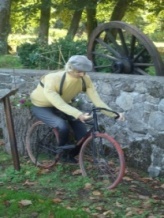 S ’appliquent aux valeurs individuelles
d ’attributs
d agrégations SQL
Il y a plusieurs catégories 
Mathématiques
financières
chaînes de caractères
dates…
voir le cours « SQL Subtilités »
Varient entre les dialectes
MsAccess possède UCASE, pas DB2
DB2 possède LOG10, pas MsAccess
Fonctions scalaires
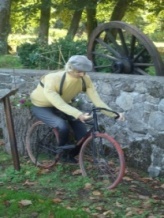 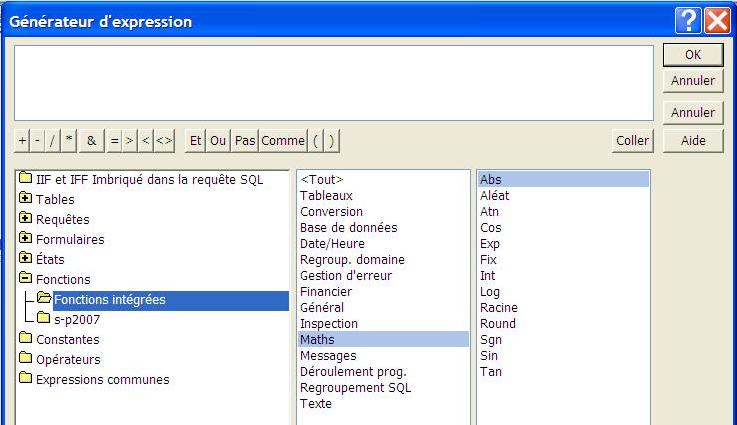 Fonctions scalaires
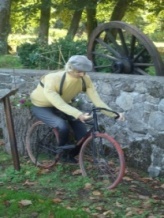 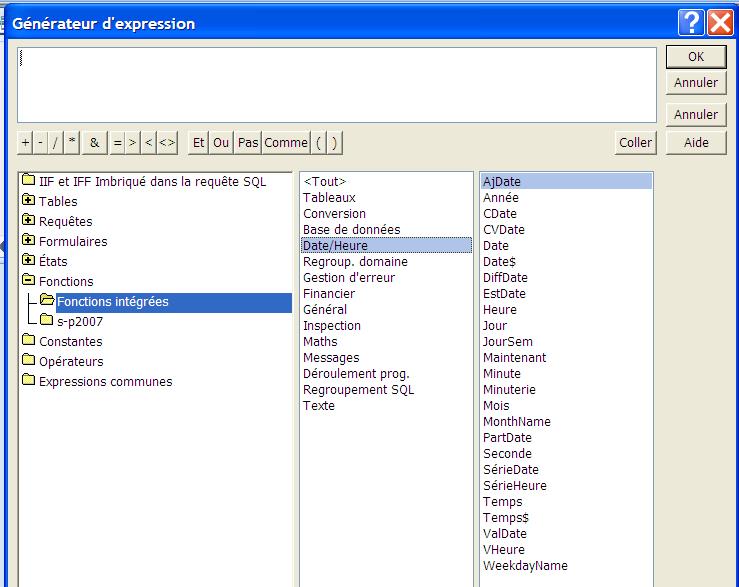 Voir le cours SQL Avancé
Fonctions scalaires
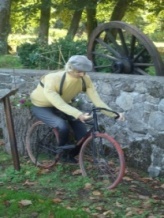 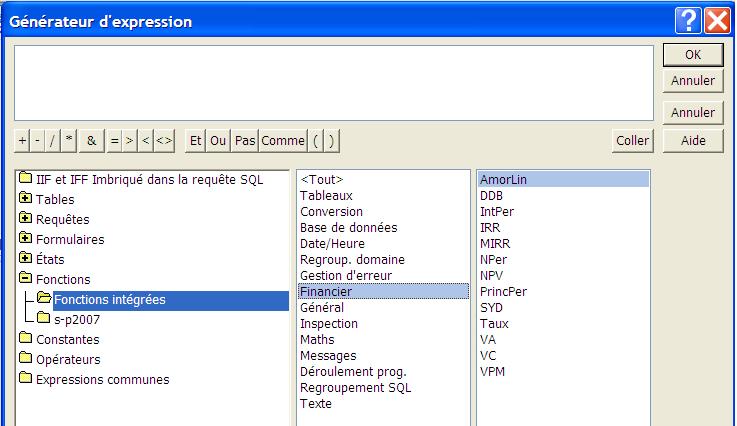 Aide :
http://office.microsoft.com/en-us/access/HA012288601033.aspx
Fonctions scalaires
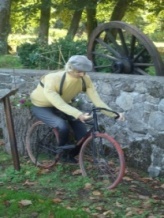 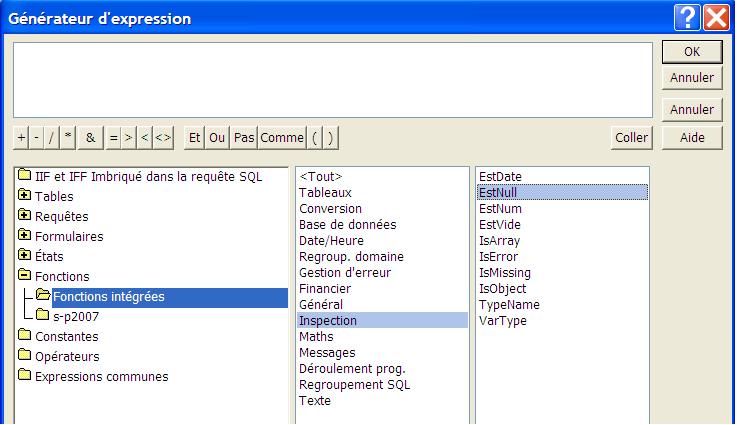 Permet de filtrer les nuls pour les fonctions math qui ne les supportent pas  (log…)
Fonctions scalaires
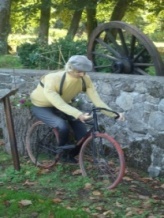 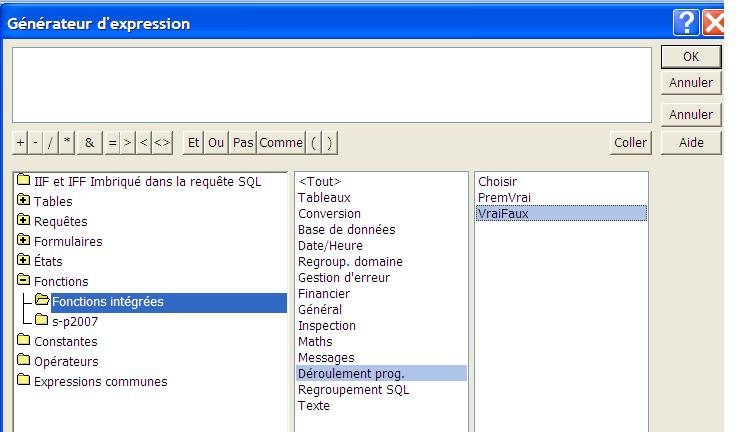 En anglais IIF : une fonction très utile
 Voir le cours SQL Avancé
Fonctions scalairesMsAccess Français
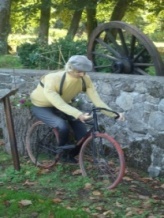 En QBE on voit les dénominations  françaises
Les accents comptent : Aléat  
Passage en SQL les traduit auto
AmorLin  SLN   
Les noms français en SQL en général crée une erreur
AmorLin  Fonction non définie
Fonctions scalairesMsAccess Français
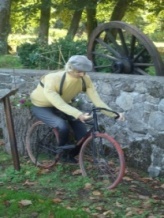 Le séparateur entre les arguments d’une fonction montré par le gén. d’expressions est ‘;’
Mais c’est valide seulement pour QBE
Traduit en ‘,’ en SQL
Utiliser ‘;’ en SQL génère une erreur bizarre
Faut le découvrir 
Bravo MS
Excell  et VBA ont  des fonctions qui n’existent pas sous Access
AmorLinC
Tient compte du prorata temporis
Fonctions scalaires
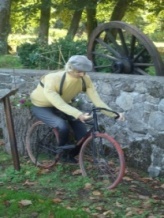 Peuvent s’imbriquer
contrairement aux agrégats SQL
	
	SELECT log((sum([qty]^2)^(1/2)))  as exempleFROM SP group by [p#]having int(log(sum([qty]))) = 5
exemple	5.70875764008279	5.99146454710798
Fonctions scalaires
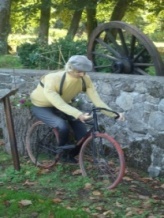 Fonctions math. les + utiles (noms SQL):
Round (X, Y): arrondie de X à Y chiffres significatifs   
Int (R) : partie entière de R 
Log (X) : log e X
 Calcul de tout logarithme
 Calcul du produit de nombres sélectionnés
Fonction Exp est alors utile aussi (voir ex. qui suit et Aide de MsAccess)  
Rnd : valeurs aléatoires
Echantillonnage
Fonctions scalaires
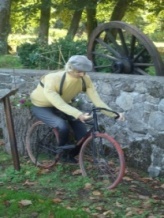 Fonctions Texte les + utiles (noms SQL):
  Mid (X, Y, Z) : extraction à partir de la chaine X d’une sous-chaine de longueur Z à partir du caractère Y
 Right (X, Y) suffixe de longueur Y de X
Ces fonctions sont fort utiles pour Group By
Calculer AVG par le département dans le code postal…
Fonctions scalaires
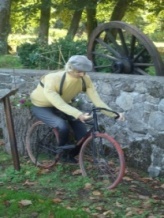 Calcul d’annuité en mode calculette SQL
La fonction PMT de SQL se traduit VPM en QBE français
	SELECT int(Pmt([rate],[nper],[pv])) AS Annuitée,  rate as taux_annuel, nper as nbre_années, pv as [valeur présente], int(Annuitée*nper) as valeur_payée, valeur_payée + pv as surprime
Fonctions scalaires
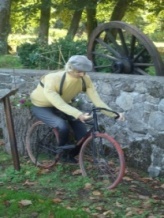 Placement à taux variable
 Somme et Fin sont les paramètres 
voir le cours plus loin
Expression indirecte de l’agrégat PRODUCT 
Inexistant en  SQL 
	SELECT somme*exp(sum(log(1+taux/100)))
	FROM [placement à taux variable]
	WHERE [année relative] between 1 and fin;
Voir + dans le livre « SQL Design Patterns »
Fonctions scalaires
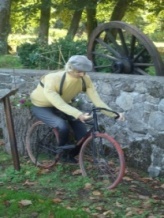 Estampilles:
SELECT S.SName, Now() AS Estampille FROM S;
Date() donne la date courante seulement
En Mode  Création, on peut définir d’autres formats de date/heure
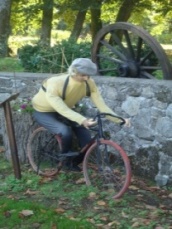 Fonctions scalaires / Group By
SELECT count(*)  as [clients / day] FROM estampille
group by  day(estampille);
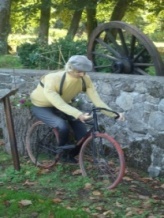 Tabulations Croisées(Crosstab queries)
Présentent les résultat sous forme habituelle de feuilles de calculs
Les agrégats SUM, AVG.. de GROUP BY et les valeurs individuelles en même temps
Impossible avec SQL standard
Transforment les valeurs d'attributs en attributs
Par exemple
les valeurs de P# trouvés pour un même S# deviennent les attributs P1, P2,...
les valeurs de P1, P2.. sont les QTY (par ex.) correspondants
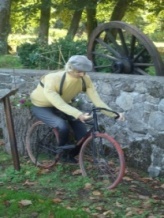 Tabulations Croisées
TRANSFORM Sum(SP.Qty) 
SELECT SP.[S#], Sum(SP.Qty) AS [Total Qty]
FROM SP
GROUP BY SP.[S#]
PIVOT SP.[p#];
Nouvelles
colonnes
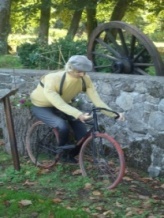 Tabulations Croisées
S#	  Total Qty     p1	p2	p3	p4	p5	p6
s1		1300	300	200	400	200	100	100
s2		700	300	400				
s3		200		200				
s4		900		200		300	400
L'intitulé  Total Qty est mis par défaut par MsAccess
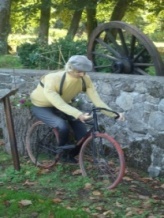 Tabulations Croisées
La fonction agrégat dans la clause TRANSFORM est obligatoire
bien que SUM(QTY) = AVG(QTY) = QTY
mais, COUNT(QTY) = 1 
On peut générer une expression de valeur 
	TRANSFORM SUM(0.5*QTY) AS [Q2]SELECT Sum(SP.[Q2]) AS [Qte tot. dans 1 mois], Avg(P.[Q2]) AS [Qte moy. dans 1 mois]FROM SPGROUP BY SP.[S#]PIVOT SP.[p#];
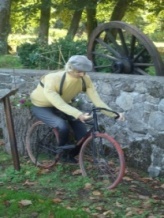 Tabulations Croisées
On peut  utiliser la clause WHERE
	WHERE P# IN ('P1', 'P2')
Alors les fonctions ne calculent les agrégats que sur P1 et P2.
On peut aussi restreindre la tabulation seulement 
PIVOT SP.[p#] IN ('P1', P2')
Mais, cette clause n'affecte pas les calculs des agrégats
Peut-on appliquer la clause ORDER BY ?
Si oui, quel serait l’effet sur les valeurs pivotées ?
Peut-on ordonner par rapport  à une fonction agrégat ?
Comme on a fait pour les requêtes à GROUP BY ?
Peut-on appliquer la clause HAVING ?
Manipulations Multibases et Distribuées (Kandinsky: Ligne avec Accompagnement, 1937 )
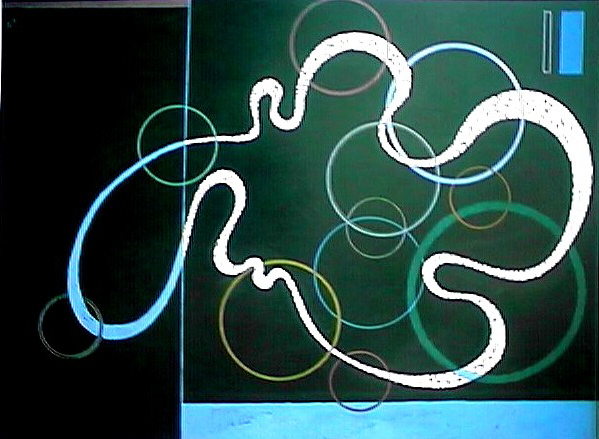 Requêtes Multibases (MDB)MsAccess
On peut ouvrir une BD et faire les requêtes à d'autres BDs
il faut définir des aliases dans FROM
Base ouverte s'appelle  s-p07.mdb
mais ce nom n'a pas d'importance ici
Jointure de tables dans deux bases externes à s-p07.mdb
SELECT TOP 10 C.[Contact Name], C.City
FROM [c:\access\nwind2.mdb].Customers AS C, [c:\access\ordentr2.mdb].customers AS O
WHERE (o.Id= C.[customer Id]);
Résultat
Contact Name	City
Pat Parkes		London
Gladys Lindsay	Seattle
Elizabeth Lincoln	Tsawassen
Olivia LaMont	San Francisco
Terry Hargreaves	London
Elizabeth Brown	London
Sylvia Dunn		London
Ann Devon		London
Ronald Merrick	London
Bill Lee		Pocatello
Requêtes MDB
Jointure d'une table locale à la base ouverte (S-P.mdb)  et d'une table externe dans la base nwind2.mdb
La base ouverte et [nwind2.mdb] se trouvent dans le répertoire par défaut 
 défini dans les Options
SELECT TOP 10  S.SName, C.[Contact Name], C.City
FROM S, [nwind2.mdb].Customers AS   C
WHERE ((S.City= C.City))
Order by [contact name];
Alias obligatoire, 
 contrairement 
à  MSQL
Résultat
SName   Contact Name	City
Clark	Ann Devon		London
Clark	Archibald Langford	London
Clark	Cornelia Giles		London
Clark	David Bird		London
Clark	Elizabeth Brown		London
Clark	G.K.Chattergee		London
Clark	Gerald Pipps		London
Clark	Hari Kumar		London
Clark	Jane Austen		London
Clark	Jeffrey Jefferies		London
Mise à jour
update P set color = 'green', weight = weight+10, city = null where [p#] < 'p3';
inconsistance
/ à la sémantique de nuls pour les l'interrogations
Mise à jour
update P set color = 'green', weight = weight+10, city = null where [p#] < 'p3';
update SP set qty = '10' where 20 = (select status from S where s.[s#]=sp.[s#]) ;
inconsistance
/ à la sémantique de nuls pour les l'interrogations
une sous-requête
est nécessaire
Mise à jour
UPDATE controle 
SET  texte = "test", estampille = Now()-365
WHERE [clé] = 8;
Mise à jour
Update MsAccess peut être paramétré
	UPDATE SP SET qty = qty+incr
	WHERE qty = par;
Mise à jour
Transfert de fonds
update Account1set  balance = balance - 100where [c#] =  '123';
update Account2set  balance = balance + 100where [c#] =  '123';

 - et si une de requêtes se casse ?
il faut  des transactions
DELETE
Comme pour UPDATE:
DELETE [*]FROM table[ WHERE condition ] ;
On retrouve aussi le besoin de transactions
	Notamment pour l'intégrité référentielle
		+ et + souvent gérée par SGBD à partir de la 		déclaration dans LDD (ex. MsAccess)
INSERT
INSERT INTO P VALUES ('P8', 'nut', 'pink', 15, 'Nice') ;
Pas terrible cette forme d'INSERT
INSERT INTO P (weight, [P#] )VALUES ( 100, 'P8') ;
Mieux,  mais encore mieux (MsAccess)
INSERT INTO P 
select 'P8' as [P#], 100'as weight;
INSERT
INSERT Contraintes
Les valeurs non-spécifiées ne doivent pas être exigées comme non-nulles
 De + en + souvent le SGBD vérifie l'intégrité référentielle 
MsAccess
INSERT
Image instantanée (snapshot)
INSERT INTO TEMP ([P#], TQTY)
SELECT (P#, SUM (QTY)FROM  SPGROUP BY [P#]
TEMP doit être préalablement crée
Avec ou sans clé primaire
Quelle différence pour INSERT
INSERT
Pas de valeur à définir pour l’attribut de type Compteur
Attribution automatique par MsAccess
Pour le type Date/Temps on peut insérer une estampille 
Par la fonction Now () ou Date ()
Now ()  Maintenant () en version française 
On peut utiliser une expression de valeur sur l’estampille
Now () + 365  pour la date/heure dans un an
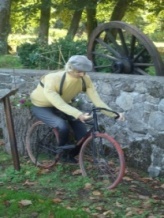 INSERT
Insert par SELECT...INTO 
MsAccess 
Equivalent à INSERT … Select  précédé de CREATE TABLE
 Hérite ou devine les types de données
select  [P#], SUM (QTY) as Tqty INTO TEMP FROM SP GROUP BY [P#];
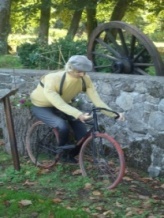 INSERT
INSERT Multibase
SELECT attribut1[, attribut2[, ...]] INTO externaldatabase.newtableFROM sourcewhere restriction
SELECT S.[S#], S.SName 
	INTO [db2.mdb].s1FROM SWHERE ((S.SName<>'paris'));
Modification d’une Vue
On peut insérer, MAJ, supprimer de tuples dans une vue,  MsAccess
Toute vue incluant la clé primaire
Notamment  comme attribut de jointure
Y compris externe
Lien classe – sous-classe
Il y a des restrictions et des résultats surprenants
+ dans le cours avancé
Conclusion
SQL est un  langage assertionnel
Utilisant le calcul de tuple sur  les tables 1NF
Offrant 
Complétude relationnelle 
Expressions de valeur et agrégats
 Modifications
Conclusion
Il existe autant de dialectes que de SGBDs
  + le standard  SQL 3
 Aucun n'est un langage de programmation complet
  Pas de IF THEN… GO TO…. 
 Mais on peut grouper les commandes
 En  transactions & procédures stockées
 On peut aussi imbriquer les commandes
 Dans VBA, C++, Java, PHP…
Conclusion
Il y a des défauts de conception et inconsistances
Néanmoins c'est un MUST pour un informaticien aujourd'hui
Enfin, on voit que SQL n'est pas le langage pour les usagers occasionnels !
C'est n'est pas tout pour SQL, il y en a encore !
Exercices 
Clic hors diaporama
FIN